Bibs 4 Babes
(MUSC Weighted Bibs)
Maya Pai, Ruth Middleton, Jonathan Yi
The Story of the People of Sarajevo
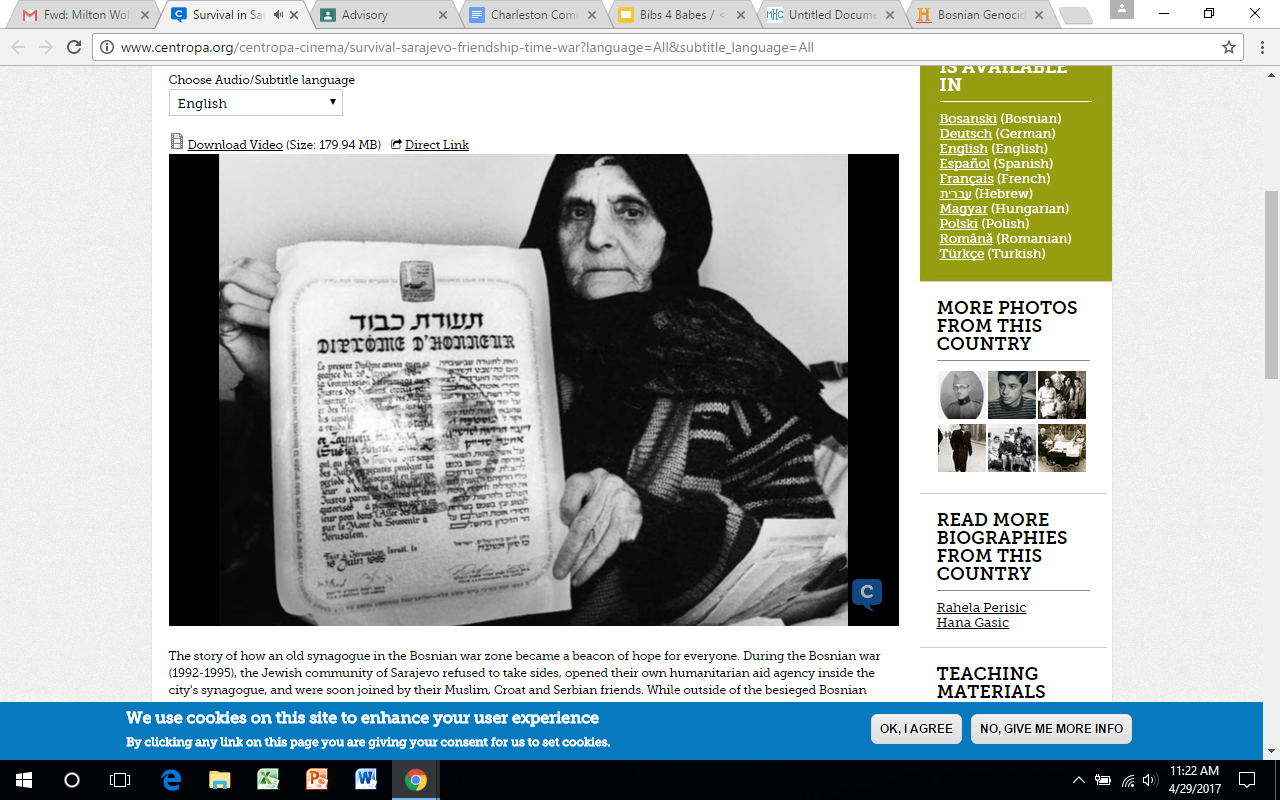 Sarajevo
What happened?
During this war, there was a synagogue in the Bosnian War Zone- La Benevolencija
Many Jew refused to take sides and were saving the Muslims and Christians
There (synagogue), no matter what religion people were, everyone was equally as friendly and helpful to each other 
The helpers (La Benevolencija) at the synagogue arranged “rescue convoys out of the city”
Zeyneba Hardaga, a muslim who saved a Jewish neighbor during the Holocaust, was leaving Bosinia and met Milton Wolf
Bosnian War 1992-1995 - Serbians, Croatians, and Bosnian leaders believed their people could not live together
Milton Wolf was a Jew who reached out to a Muslim in need of visas, medical help, and a new home. Milton wolf did not stop until he made it happen
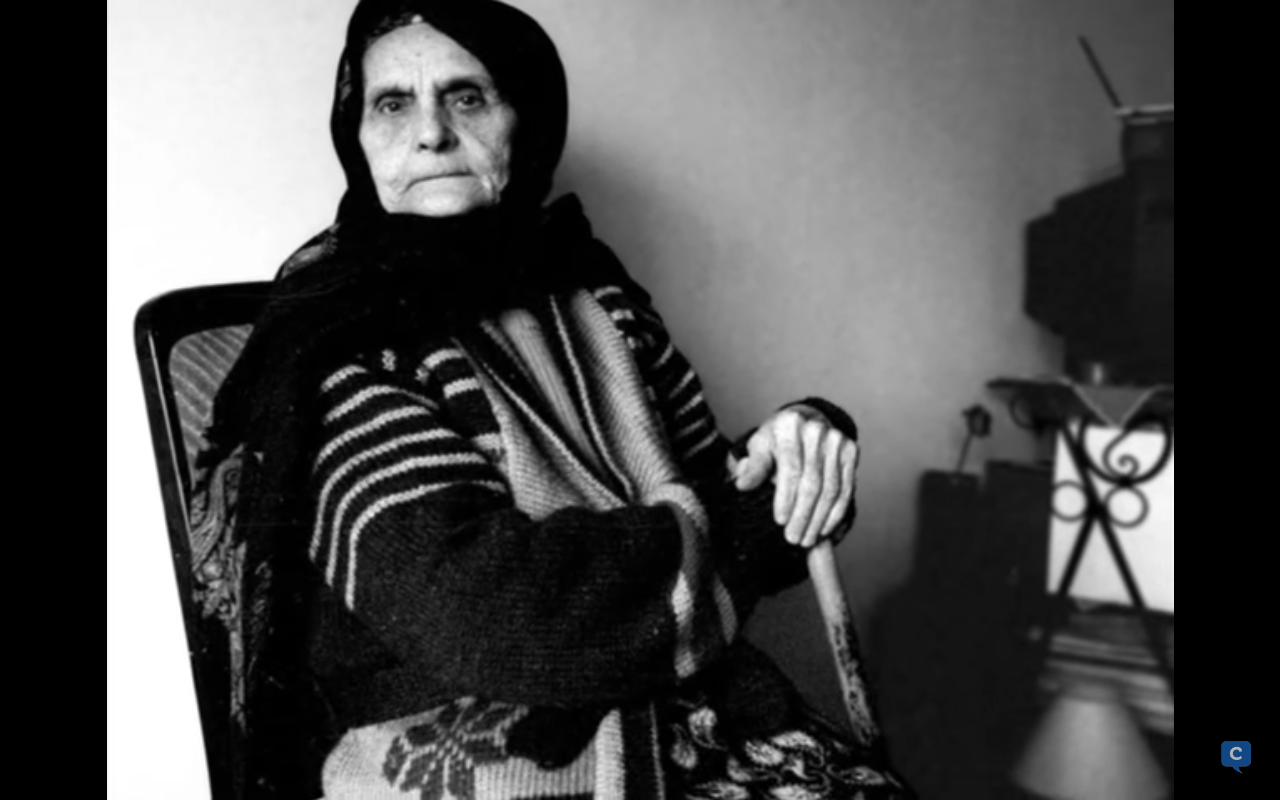 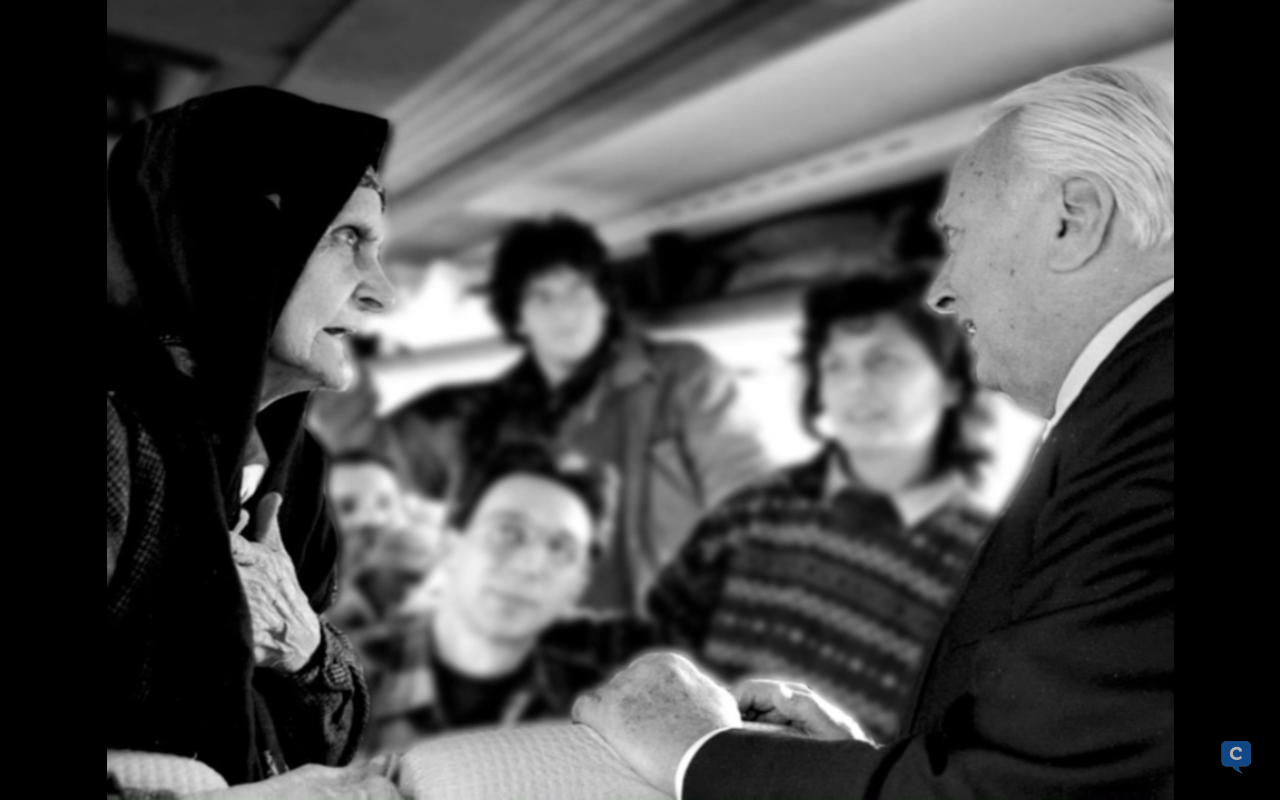 What we do
Our group (including our school’s sewing club) makes weighted bibs for the Medical University of SC (MUSC) Children's Hospital. We make weighted bibs for infants who need comfort after surgery, and we are the only group making them. We have also made instructions for making these weighted bibs, and we hope to gain more volunteers and make a positive impact (even if small) on our community.
AND IT DOES NOT MATTER!
What matters is that we all have a common goal.
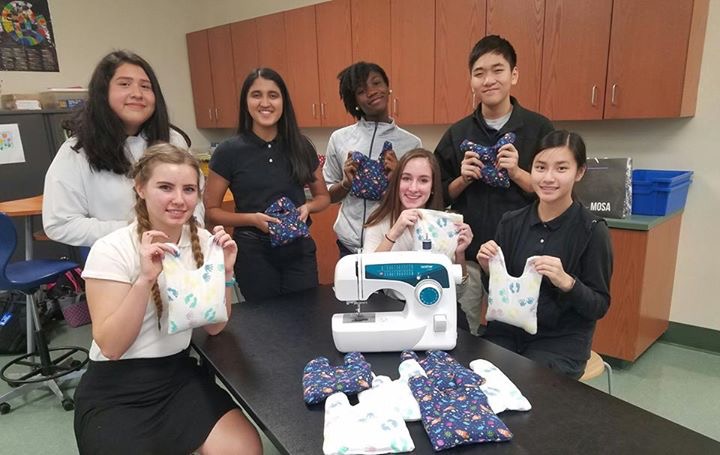 Connection
Like La Benevolencija, our Buist Sewing Club is made of students from different religious backgrounds, races, sizes, political ties, and genders
Serving Communities
Milton Wolf
Proactive in benefitting the town of Sarajevo
“You did not abandon the Jews, we’re not going to abandon you.”
-Milton Wolf in response to Zeyneba Hardaga
Buist Sewing Club 
MUSC Children’s Hospital sees direct benefits through our direct volunteer efforts
“Your generosity has helped MUSC Children’s Hospital Volunteer Services continue to make a difference in the lives of patients and families we serve.”
-Melissa Kubu, Manager of Volunteer Services for MUSC
The Problem
MUSC Children’s Hospital serves over 137,000 children on average per year 
There aren’t enough hands at MUSC to give full attention to infants
The weighted bibs our sewing club produces provide the infants with comfort 
Weighted bibs also help promote the blood circulation in infants post circulatory surgery
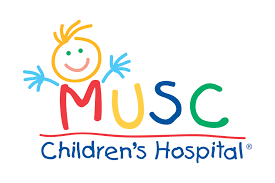 Ms. Kubu is MUSC’s Volunteer manager and our main inside communication with MUSC. She has been extremely helpful through our community service process.
She helped us with:
Information
Education
Motivation
Networking
Follow-up
About our Community Outreach Mentor
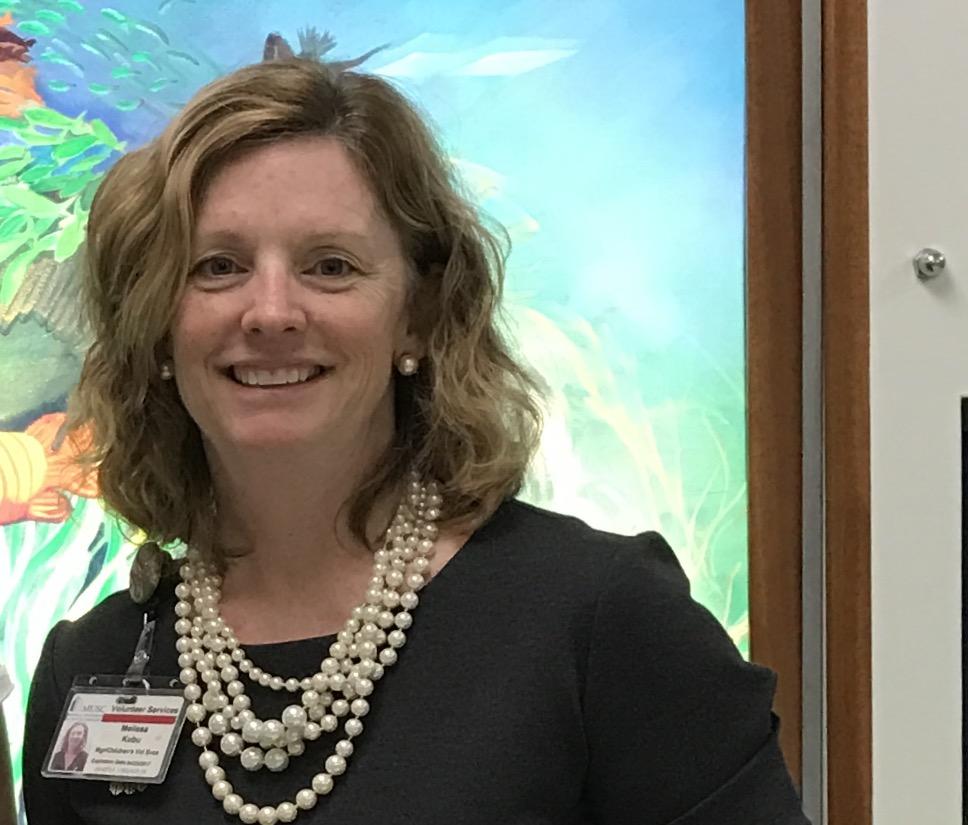 Ms. Kubu MUSC Volunteer Manager
Our School Mentor
Ms. Howe is our 8th grade Science Teacher at Buist Academy. With her help we founded the Buist Academy Sewing Club “Spinner (ettes)”. Ms. Howe volunteers her time sewing bibs for MUSC, and she has inspired us to do the same.
She helped us by being our:
Club Facilitator
Sewing Instructor
MUSC Connection
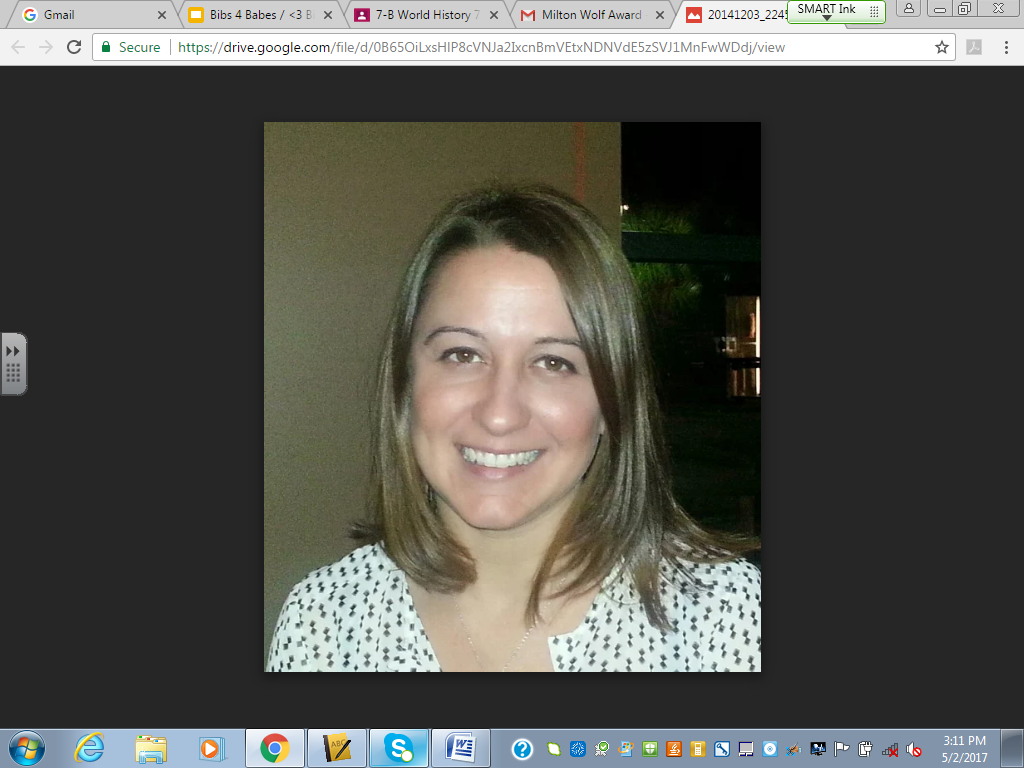 Ms. Howe
Solving The Problem
First, we had to learn how to sew the bibs 
Our Sewing Club began with 6 members 
We met once a week and grew our club to 13 members 
We became experts in sewing and constructing weighted bibs
We created an assembly line and enjoyed the comradery that sewing brought to our group weekly 
GOAL:  75 Bibs+
[Speaker Notes: How did we become experts?]
Tackling the Root of the Problem
When we visited Ms. Kubu, she said we were the only reliable group providing weighted bibs to MUSC’s infant department
We wanted to change this! 
So we decided to create instructions for the weighted bibs so ANYONE can make them 
Ms. Kubu uploaded our written instructions on MUSC’s volunteer web page
https://docs.google.com/document/d/1HtCfTG90MA5dSii9VBEwMF0JGU-IqnkYE5Tl1KkwSFc/edit
[Speaker Notes: We did NOT truly know the root until we actually visited. Expand on that...]
A new member joined
We ran out of supplies multiple times
Our sewing club is comprised of 8th grade students about to graduate
Only one of us has a fully functional sewing machine at home
Conflicts
& 
Concerns
[Speaker Notes: We could have done a drive or a fundraiser...so burden not just on sewing club
Who is going to pick up Sewing Club?]
Motivation
One of the best things that happened to us was getting to meet Ms. Kubu 
Hearing that our small act of kindness touched so many motivated us to WANT to do more
We exceeded our goal of 75+ bibs
Her correspondence (shown to the left) was extremely gratifying 
We are a small group of 13 year olds, yet we truly felt like we were making a difference
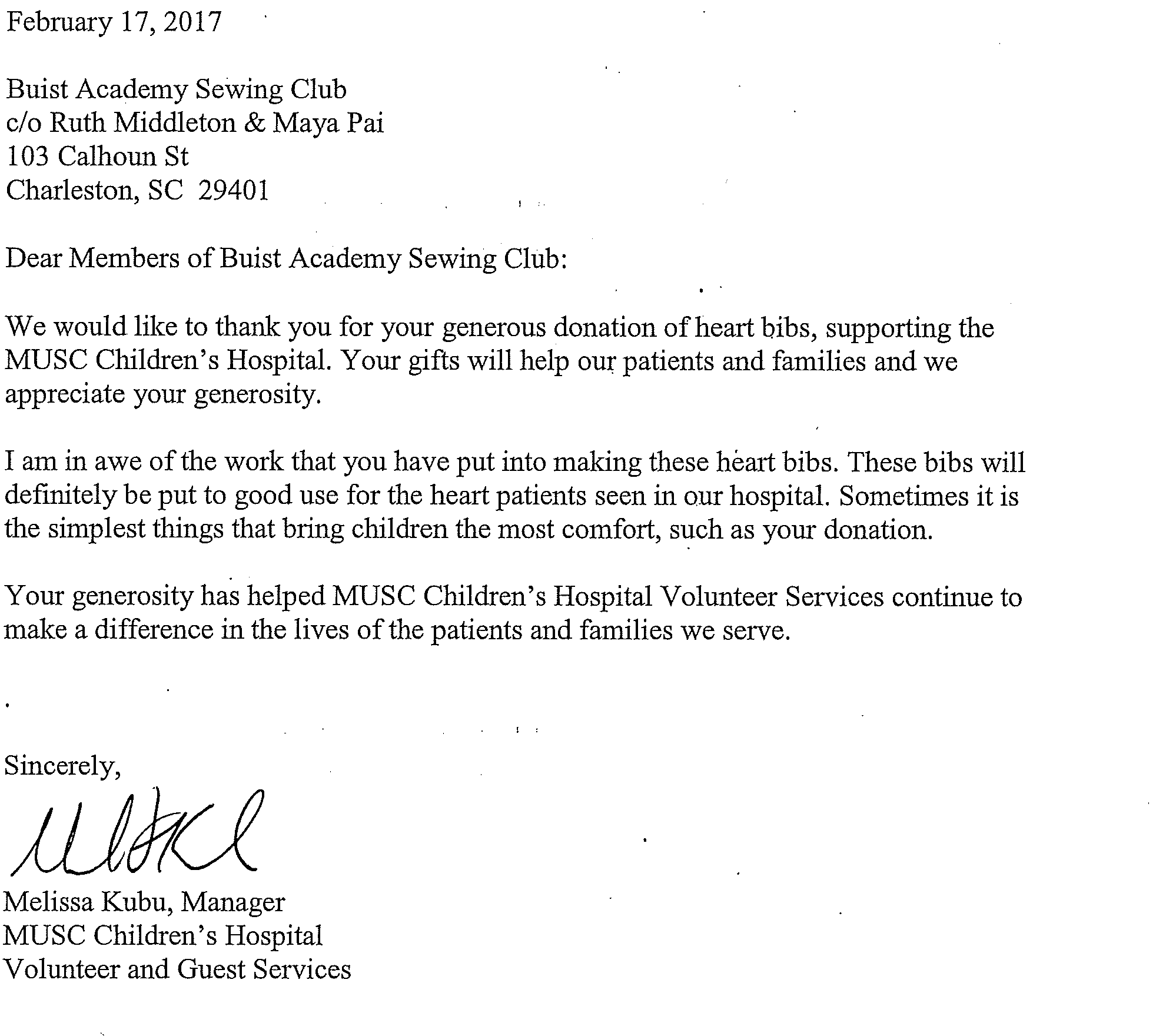 La Benevolencija helped their community by uniting people and disregarding race and religion
Milton Wolf helped evacuate Zeyneba Hardaga, a muslim, who had previously saved a Jewish neighbor
MUSC helps thousands of children, and our diverse Sewing Club is giving back to them
Reflection
We can ALL do our part!
Who We Are
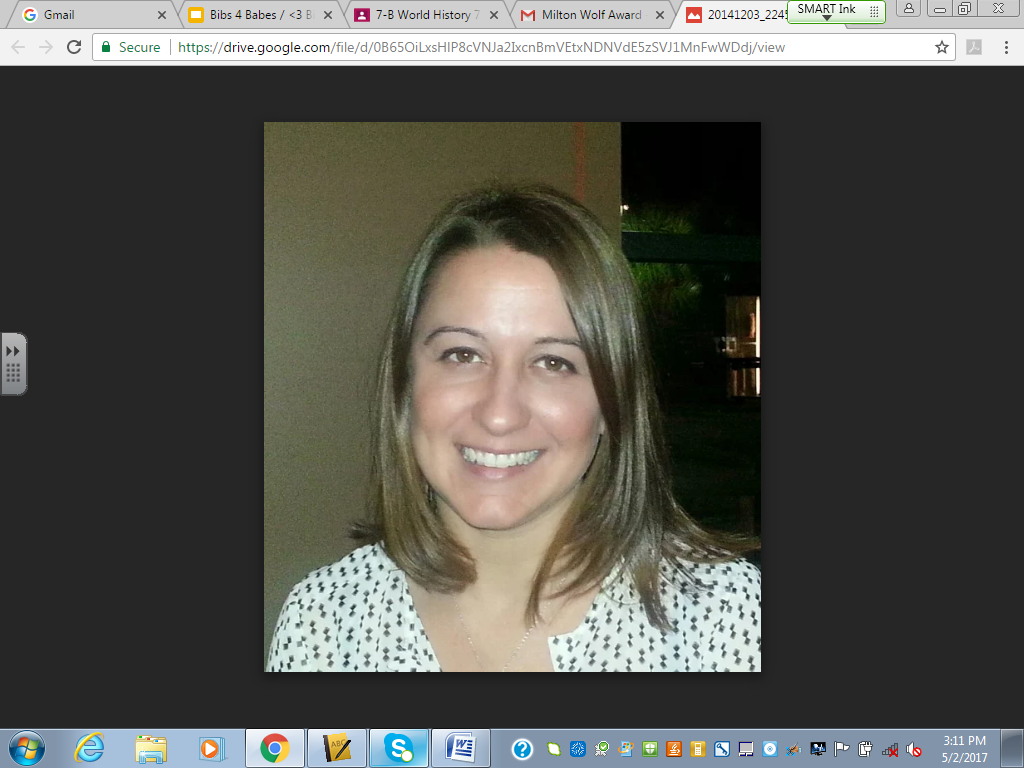 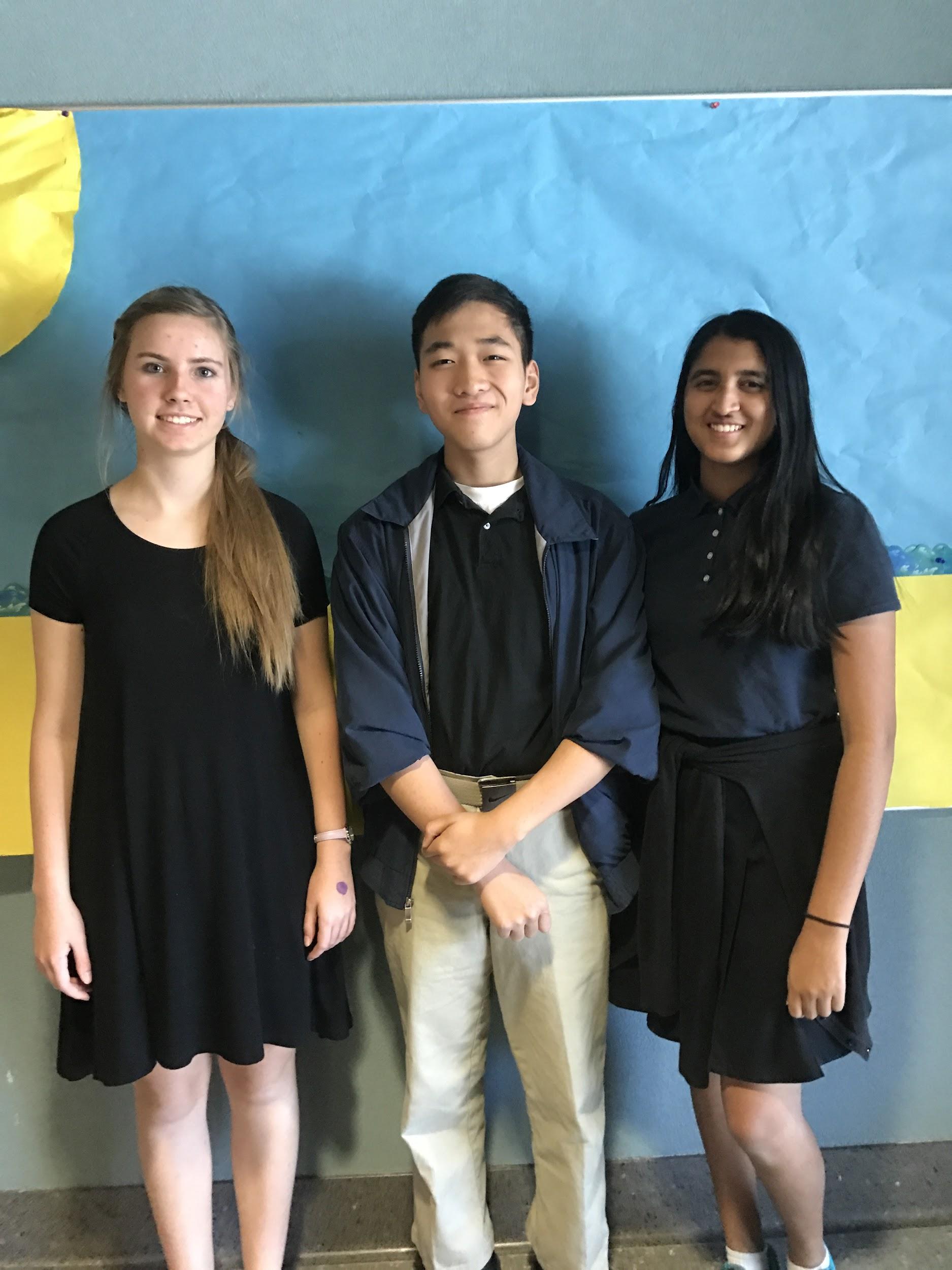 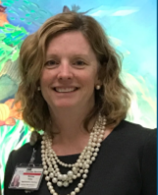 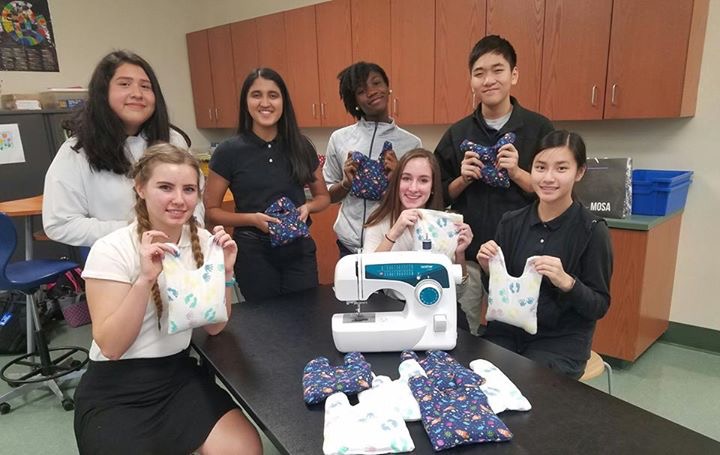 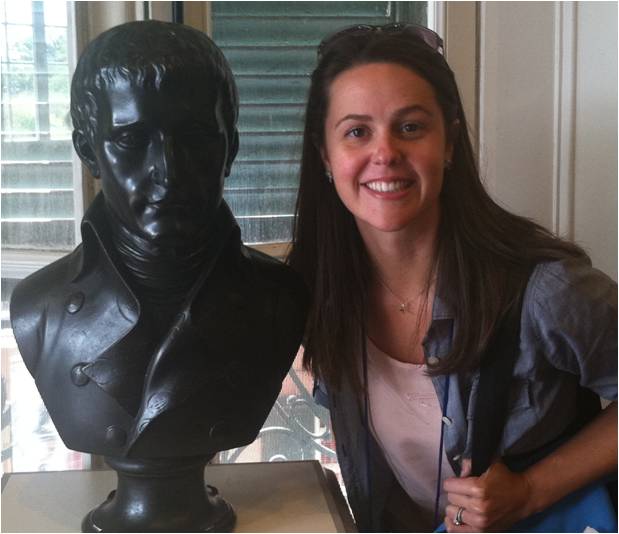 The Spinner(ettes)
Our Awesome Teacher(s)
Our Community Advisor
Our Group
Miss Howe who helped us with research everything to do with the Heart Bibs!                               Special thanks to our other amazing teacher, Mrs. Good, for helping us put together this project!
The Buist Academy Middle School Sewing Club is comprised of people of all different genders and races, and we do not care about that. We just want to have fun and sew! (not all members are in the photo)
Ruth Middleton, Maya Pai, and Jonathan Yi!
The MUSC Children’s Hospital, and especially Miss Melissa Kubu
Bibliography
https://www.mtholyoke.edu/~bonne20s/causes.html
http://www.centropa.org/centropa-cinema/survival-sarajevo-friendship-time-war?subtitle_language=